Sept. 2024
Charging and Discharging Intervals in Passive AMP STAs
Date: 2024-09-05
Authors:
Slide 1
Dror Regev, Huawei
Sept. 2024
Abstract
An AMP STA that harvests ambient RF may be able to charge and store energy on a capacitor to a voltage that enables RX+TX operation of the STA before the voltage drops and the STA goes into idle mode to re-charge the capacitor. The parameters involved in maximum RX+TX operation duration, STA re-charging and initial charging are investigated.
Slide 2
Dror Regev, Huawei
Sept. 2024
Background: Passive Tag Analog Front-End
https://ieeexplore.ieee.org/stamp/stamp.jsp?tp=&arnumber=6376990
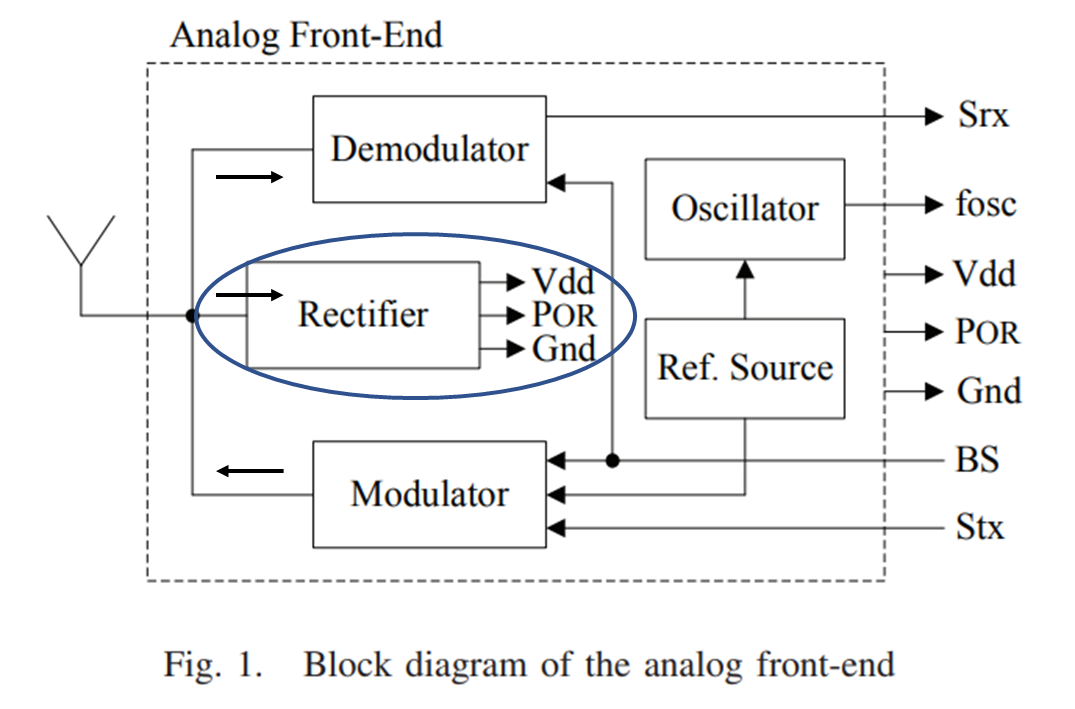 Signals:
POR – “Power On Reset”. Reset the logic of the tag
BS – Back Scattering enable
Srx – Detected RX signal
Stx – TX modulation signal
fosc – On-chip oscillator generated frequency
Vdd
https://ieeexplore.ieee.org/stamp/stamp.jsp?tp=&arnumber=6740091
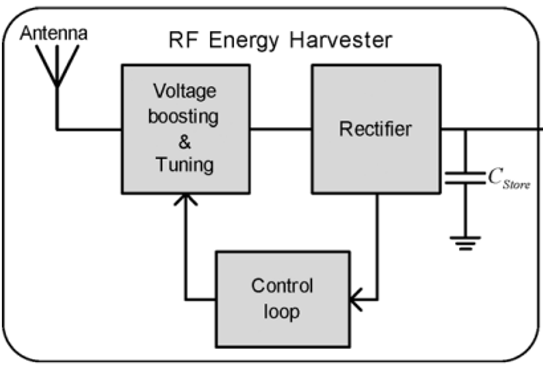 Slide 3
Dror Regev, Huawei
Sept. 2024
Energizer to STA WPT Losses
Accurate energizing power received Pr at each STA antenna depends on multiple parameters. Antenna gain is a trade-off.

Higher than 20 dBm PT  energizer EIRP transmitted levels such as 27, 30 or 36 dBm are potentially available
Can the energizer deliver enough power to all STAs?
PT - Power transmitted
Pr - Power received
AP
WPT Loss Factors:
Distance
Frequency
Antennas Gain
Tag orientation
Shadowing
Object Absorption
Pr3
Pr2
Pr1
Friis simplified WPT energizing loss:  WPTloss = 20log10(λ) – 20log10(4πd)
PT
Antenna Gain trade-off:
Reduced loss vs. reduced spatial coverage.
Energizer
WPT Energizing Loss @ 900 MHz is lower.
Slide 4
Dror Regev, Huawei
Sept. 2024
STA Power Charging / Discharging Timing Profile
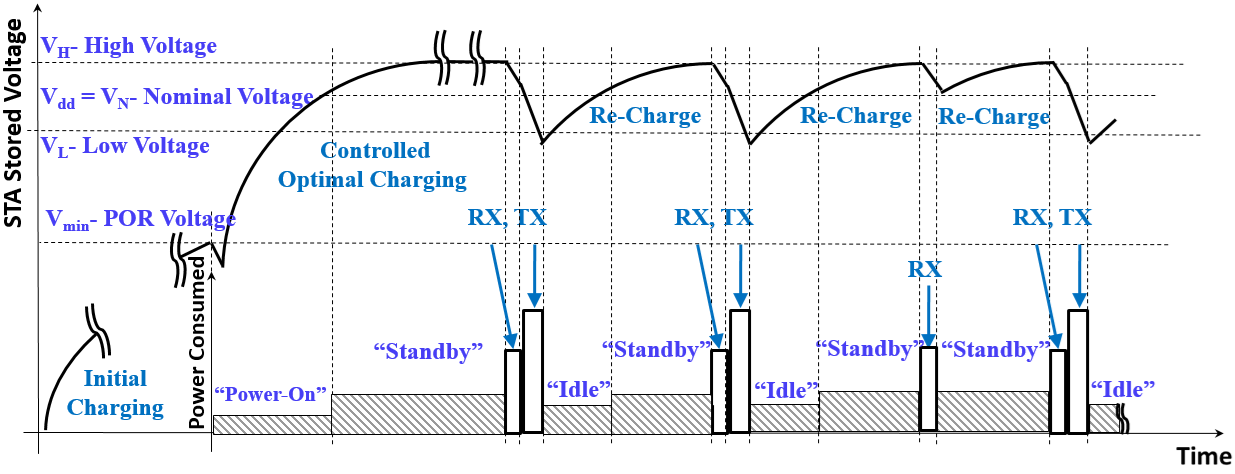 Voltage measured on chip
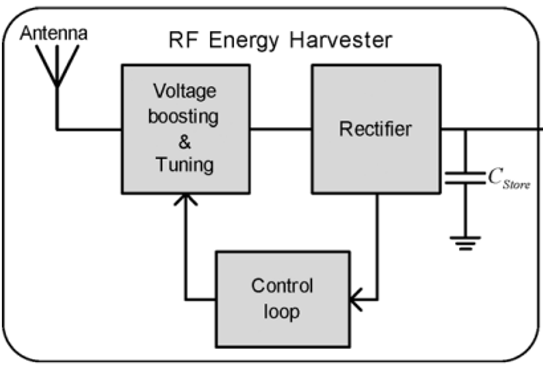 Vdd
STA harvests energy from 0 volts to Vmin. Then the voltage is sufficient to power-on reset some digital circuits, bias a reference voltage for level measurements and control impedance matching to optimize harvesting and charging.
Once the STA Vdd approaches VH  it turns to “RX standby mode” and waits for a command. 
Absorbing in-band PPDU signal energy, the STA turns on “RX mode” and may be able to follow up with “TX mode” afterwards with sufficient stored energy.
Once the stored voltage Vdd drops below VL the STA turns into “idle” mode.
Slide 5
Dror Regev, Huawei
Sept. 2024
Storage Capacitor Discharging Interval During RX&TX
VH
VH- Capacitor high voltage level
VN
Voltage
VL- Capacitor low voltage level
Re-Charge
VL
T - Discharge Interval
Energy stored on a capacitor:
TX
RX
Power
Maximum energy discharge from the capacitor:
Vdd
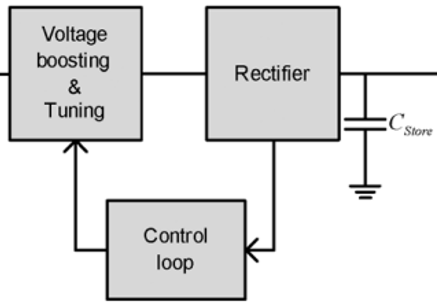 Power
“Standby”
“Standby”
“Idle”
Time
Slide 6
Dror Regev, Huawei
Sept. 2024
Storage Capacitor Re-Charge Interval Parameters
VH
Energy accumulated during “Re-charge” interval:
VN
Voltage
Re-Charge
Re-Charge
VL
Discharge
Discharge
Discharge
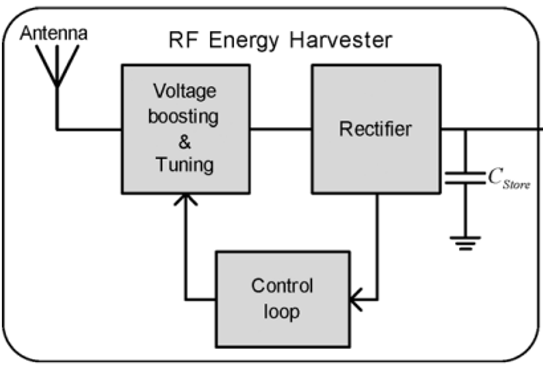 PRch
PRch
On the other hand:
Power
PAnt
“Standby”
“Standby”
“Idle”
“Idle”
DCEff
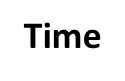 Vdd
Slide 7
Dror Regev, Huawei
Sept. 2024
Capacitor Initial Charging Interval Parameters
VH
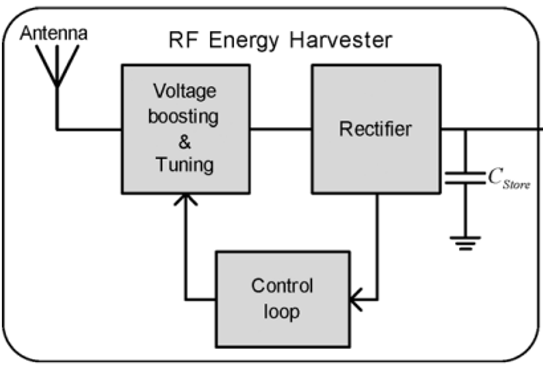 Energy charged from zero voltage:
Vdd
VN
Voltage
PAnt
VL
Controlled
Optimal Charging
DCEff0
Vmin- POR Voltage
Power
Initial 
Charging
“Standby”
“Power-On”
Time
Slide 8
Dror Regev, Huawei
Sept. 2024
Summary of Results
Slide 9
Dror Regev, Huawei
Sept. 2024
Straw Poll #1
Do you agree that the AMP STA design shall meet a minimal harvester sensitivity of TBD energizing power at the antenna?
Note: Sensitivity is frequency dependent

Yes
No
Abstain
Slide 10
Dror Regev, Huawei
Sept. 2024
References
11-24-0047-00-0 AMP Station operation states; Solomon Trainin (Wiliot)
11-24-0826-00-0 Energy balance of the state-based AMP station; Solomon Trainin (Wiliot)
Slide 11
Dror Regev, Huawei